Сравнение железнодорожной транспортной сети двух территорий России.
Цель работы- определить и сравнить железные дороги по индексу связанности.
Индекс связанности определяется по формуле:

                      Ис=Чв/Чр,
где    Ис - индекс связанности ж-д дорог;
         Чв - число вершин;
         Чр - число рёбер.
Европейский север.
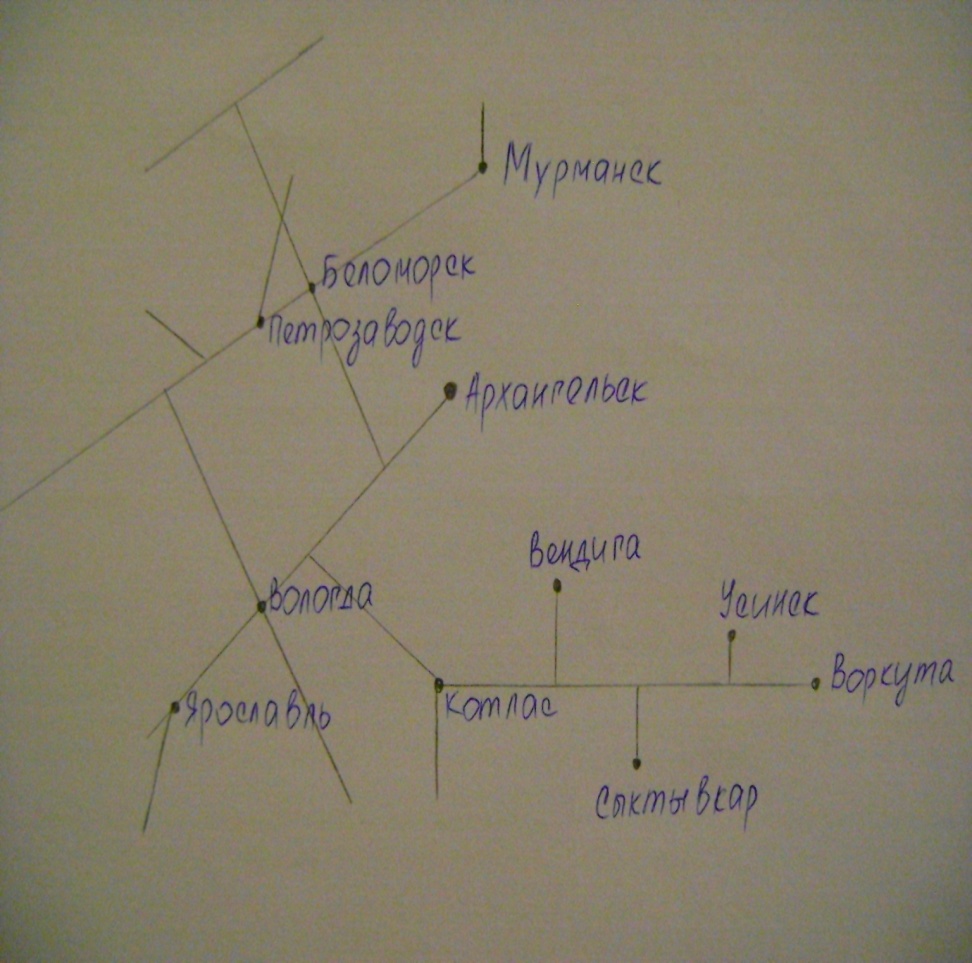 Чв=11
                    Чр=14
                    Ис=Чв/Чр
                    Ис=11/14=0.8

Сеть слабо связана и имеет только один замкнутый контур.
Схема сети железных дорог Центрально-Черноземного                       района.
Чв=25
          Чр=26
          Ис=Чв/Чр
                       Ис=25/26 ≈ 1
В сети есть один замкнутый контур. Для Ц-Ч района характерна высокая степень освоенности и заселенности, развитая транспортная инфраструктура. Ц-Ч район характеризуются разветвленной системой межрайонных связей. Центрально-Черноземный экономический район обладает развитым транспортным комплексом.
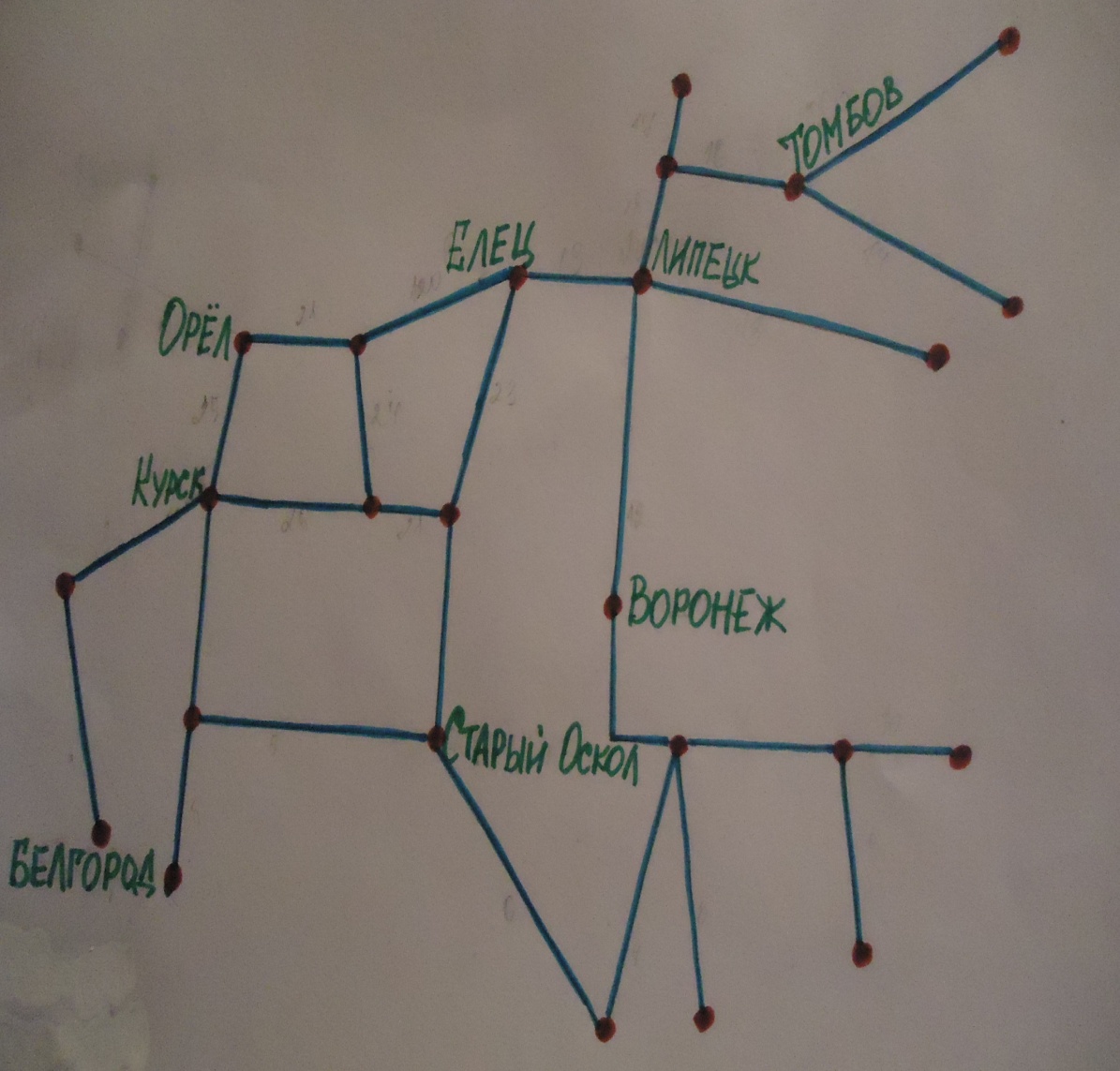 Центрально-Чернозёмный район
Европейский север
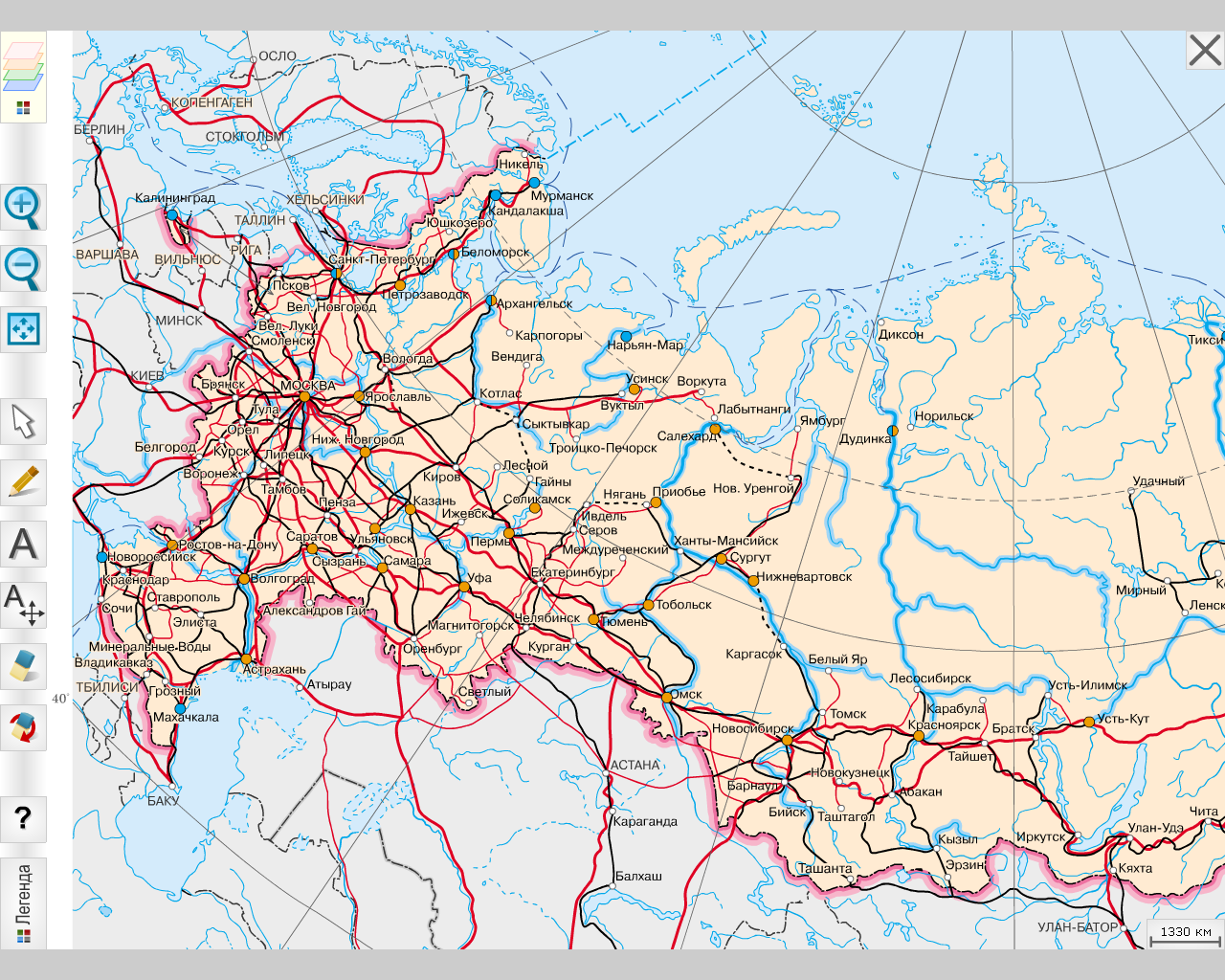 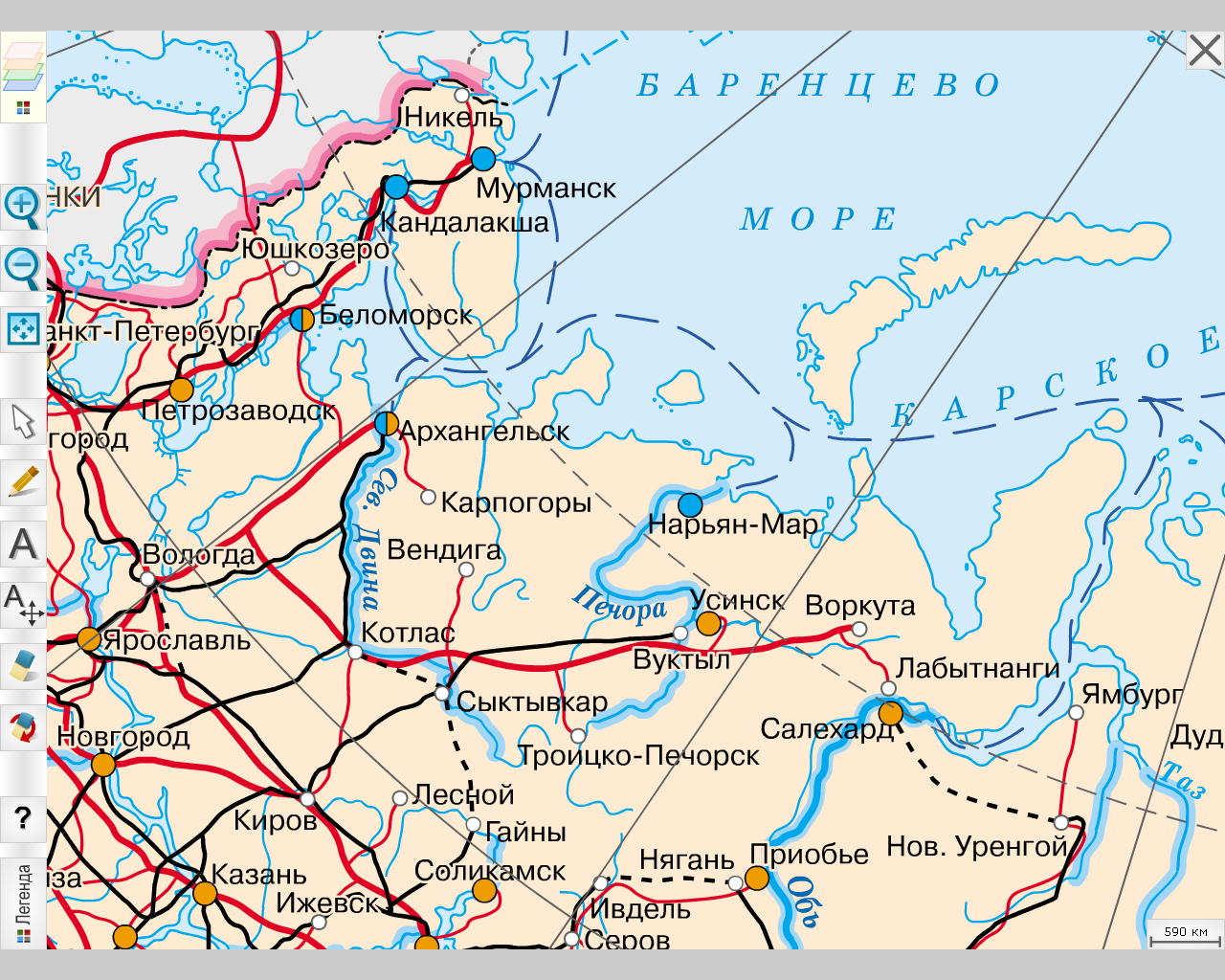 На данной карте видно, что дороги малочисленны и почти не связаны между собой, поэтому Европейский север обладает наиболее простой конфигурацией ж-д сети.
На данной карте видно, что дороги многочисленны и хорошо между собой связаны, поэтому  Центрально–Черноземный район обладает  наиболее сложной конфигурацией ж-д сети
Вывод:   Центрально-Черноземный район занимает весьма выгодноетранспортно-географическое положение, и обладает развитым транспортным комплексом: по густоте транспортной сети он существенно превышает средние показатели по России.
       Густота железных дорог в Центрально-Черноземном районе в меньшей степени зависит от плотности населения. Основным фактором, влияющим на густоту железных дорог, является наличие предприятий промышленности и предприятий по добыче природных ресурсов.
Работу выполнили учащиеся 9в класса МОУ Весьегонская СОШ:
                                    Крючкова Инна
                                    Игнатьева Мария
Учитель:   Ершова С.С.

Источники: 1. География России: Учеб. для 8-9 кл. Под ред. А,И. Алексеева
 Кн. 2:Хозяйство и регионы. м.: Дрофа,2002.
                      2. Школьный практикум. География России. 9 класс.-М.:Дрофа,1999.